HÌNH HỌC 8
Kiểm tra bài cũ
Phát biểu định nghĩa đường trung bình của tam giác?
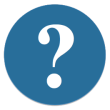 Điền từ thích hợp vào chỗ trống để được khẳng định đúng:
Đường thẳng đi qua trung điểm một cạnh của tam giác và song song với cạnh thứ hai thì ………………….…………………. .
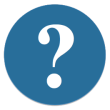 đi qua trung điểm cạnh thứ ba.
Cho hình thang ABCD (AB // CD) như hình vẽ:
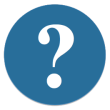 Câu trả lời đúng với giá trị x và y:
A
B
x
Giá trị của x là:
y
1cm
F
E
A. 1 cm;  B. 2 cm;  C. 3 cm;  D. 4 cm.
Giá trị của y là:
D
4cm
C
A. 1 cm;   B. 2 cm;    C. 3 cm;   D. 4 cm.
§4. ĐƯỜNG TRUNG BÌNH CỦA TAM  GIÁC, 
CỦA HÌNH THANG (tiếp)
MỤC TIÊU
Nắm được định nghĩa và tính chất đường trung bình hình thang.
Vận dụng định lí tính độ dài đoạn thẳng, chứng minh song song, bằng nhau.
 Rèn cách lập luận trong hình học.
Xét     ADC có:
Xét     ABC có:
A
B
D
C
?4
* Định lí 3:
Cho hình  thang  ABCD (AB//CD).  Qua trung điểm  E  của AD  kẻ  đường  thẳng  song song  với hai  đáy, đường  thẳng  này  cắt  AC  tại I,  cắt  BC tại  F. 
Có nhận  xét  gì về  vị trí  của điểm I trên AC và điểm F trên BC?
Đường thẳng đi qua trung điểm một cạnh bên của hình thang và song song với hai đáy thì đi qua trung điểm cạnh bên thứ hai.
GT
Hình thang ABCD
(AB//CD),
AE=ED,
EF//AB, F thuộc BC;
I
I
F
E  .
EF//CD; EF cắt AC tai I
Nhận xét vị trí của điểm I trên AC và F trên BC
FB=FC
KL
Chứng minh:
Gọi I là giao điểm của AC và EF
AE=ED (gt) ,
EI //CD (gt)
(định lí 1)
=> I là trung điểm của AC
Qua bài toán này em có nhận xét gì?
AI=IC (c/m trên) ,
IF //AB (gt)
(định lí 1)
=> F là trung điểm của BC
Vậy: FB = FC (đfcm)
C
B
A
F
E  .
H
D
E
E
750
F
M
N
A
B
700
2cm
X
K
H
Y
2cm
1100
700
D
C
G
H
Q
P
Hình 3
Hình 2
Hình 1
* Định nghĩa:
Đường trung bình của hình thang là đoạn thẳng nối trung điểm hai cạnh bên của hình thang.
Vận dụng: Chỉ ra đường trung bình của hình thang trong mỗi hình vẽ sau:
F
E  .
A
B
D
C
* Định nghĩa:
Đường trung bình của hình thang là đoạn thẳng nối trung điểm hai cạnh bên của hình thang.
Đường trung bình của hình thang có quan hệ gì với hai đáy hình thang?
và
EF// AB, EF// CD
* Định lí 4:
Đường trung bình của hình thang thì song song với hai đáy và bằng nửa tổng hai đáy.
B
A
M
E
F
D
C
EF =
EF là đường TB của      ADK
F1  =  F2;
C1 = B
* Định lí 4:
Đường trung bình của hình thang thì song song với hai đáy và bằng nửa tổng hai đáy.
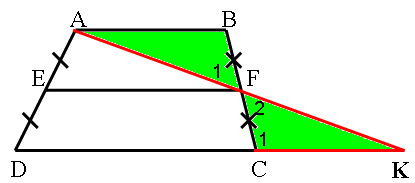 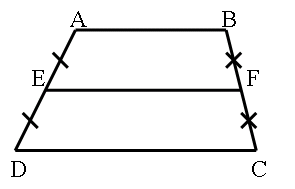 GT
Hình thang ABCD (AB // CD)
AE = ED, BF = FC
1
KL
EF // AB, EF // CD
2
1
K
Gọi K là giao điểm của AF và DC
EF//CD
CK=AB
EA=ED
và FA=FK
(gt)
BF=FC;
(gt)
(so le trong, AB//DK)
(đối đỉnh)
§4. ĐƯỜNG TRUNG BÌNH CỦA TAM  GIÁC, CỦA HÌNH THANG (tiếp)
?5. Tìm x trên hình vẽ:
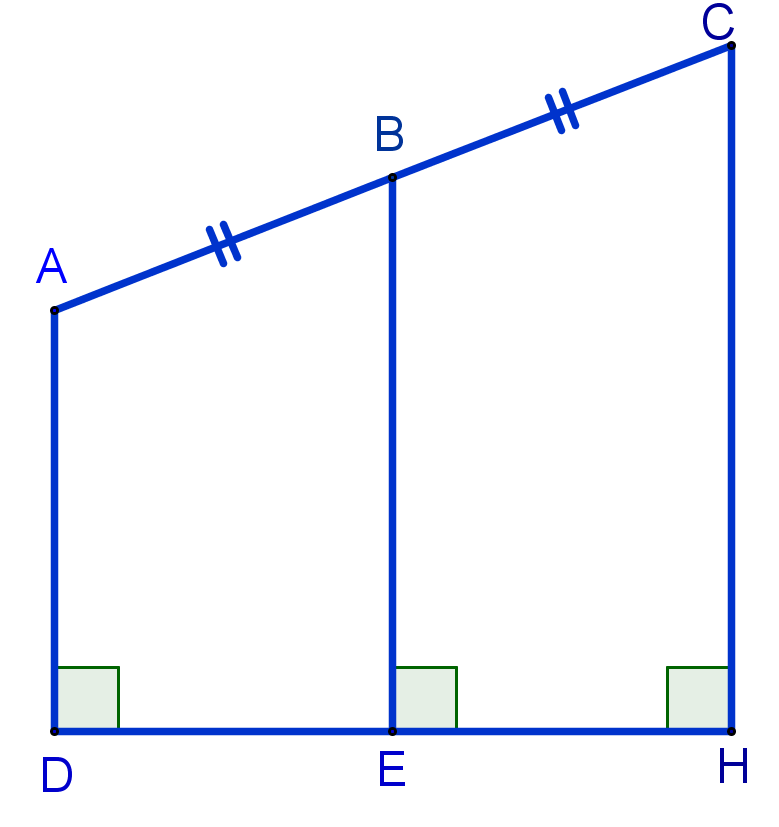 Ta có: AD // BE // CH  (cùng vuông góc với DH) (1)
Nên ADHC là hình thang. 
Lại có BA = BC (gt) (2)
Từ (1) và (2) suy ra ED = EH (định lí 3)
Khi đó BE là đường trung bình của hình thang ADHC
x
32 m
24 m
§4. ĐƯỜNG TRUNG BÌNH CỦA TAM  GIÁC, CỦA HÌNH THANG (tiếp)
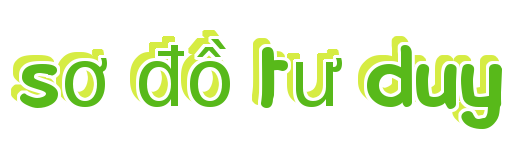 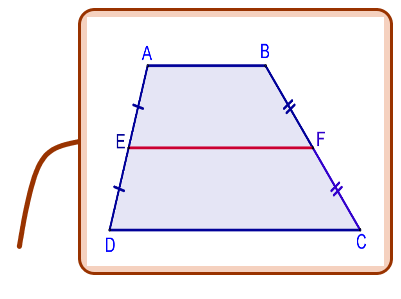 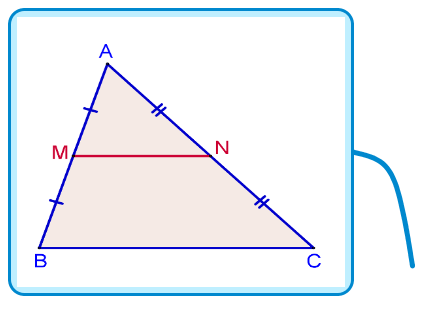 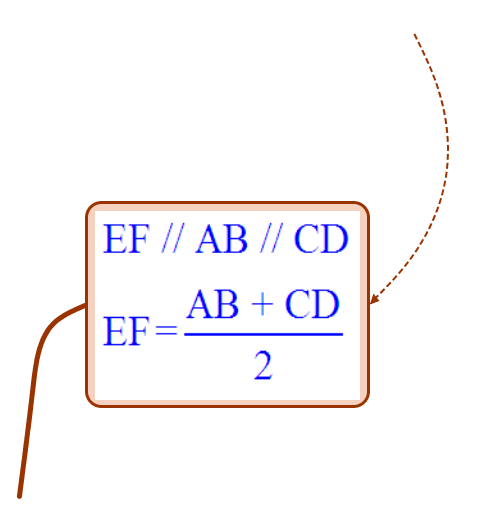 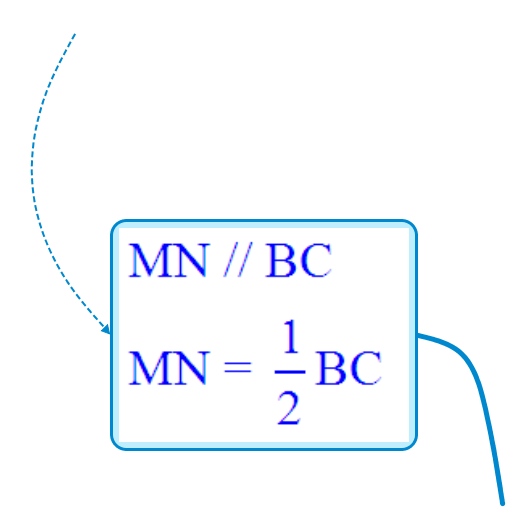 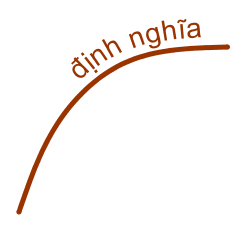 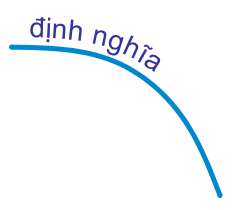 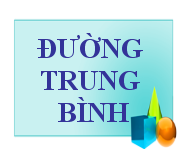 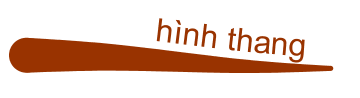 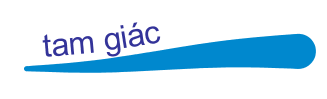 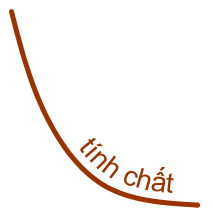 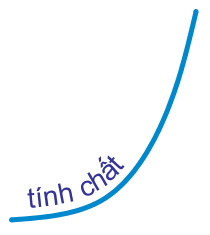 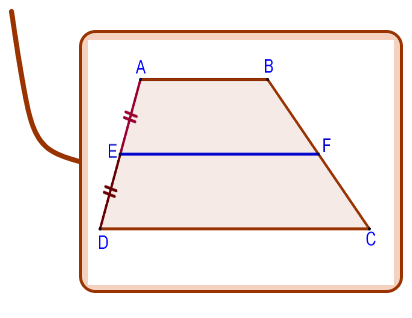 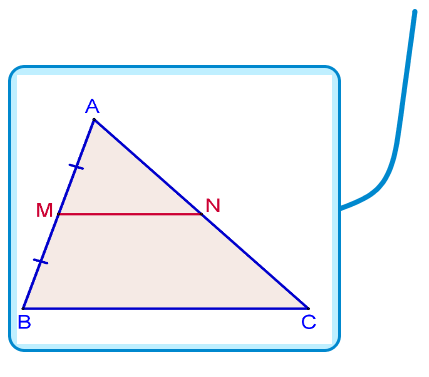 KiẾN THỨC CẦN GHI NHỚ
1. Định nghĩa:
Đường trung bình của hình thang là đoạn thẳng nối trung điểm hai cạnh bên của hình thang.
2. Các định lí về đường trung bình của hình thang:
* Định lí 3:
Đường thẳng đi qua trung điểm một cạnh bên của hình thang và song song với hai đáy thì đi qua trung điểm cạnh bên thứ hai.
* Định lí 4:
Đường trung bình của hình thang thì song song với hai đáy và bằng nửa tổng hai đáy.
3. Ứng dụng của đường trung bình của hình thang:
- Chứng minh: Hai đường thẳng song song,
Hai đoạn thẳng bằng nhau,
Ba điểm thẳng hàng.
- Tính độ dài các đoạn thẳng, …….
HƯỚNG DẪN HỌC Ở NHÀ
Nắm vững khái niệm và tính chất đường trung bình của tam giác, của hình thang.
BTVN: 22 – 28 SGK trang 78.
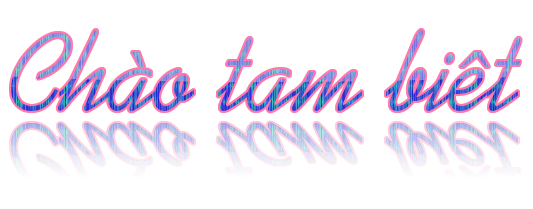 Kiểm tra bài cũ
Áp dụng: Trên hình vẽ, cho biết                                               . . Tìm các đoạn thẳng bằng nhau trên hình.
EA = ED và  EF // CD // AB
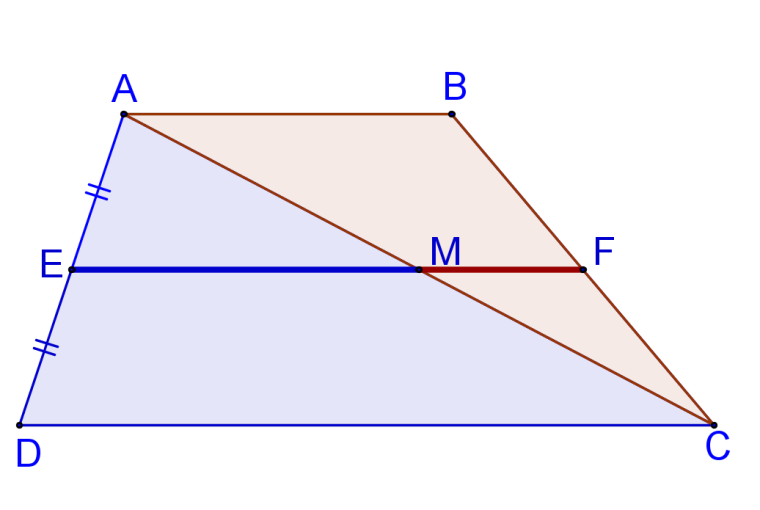 *Trong tam giác ADC:
Ta có: EA = ED (gt)
           EM // DC (gt)
 MA = MC (định lí)
Tương tự, trong tam giác ACB:
Ta có: MA = MC (chứng minh trên)
           FM // AB (gt)
(định lí)
 FB = FC